Домашние животные
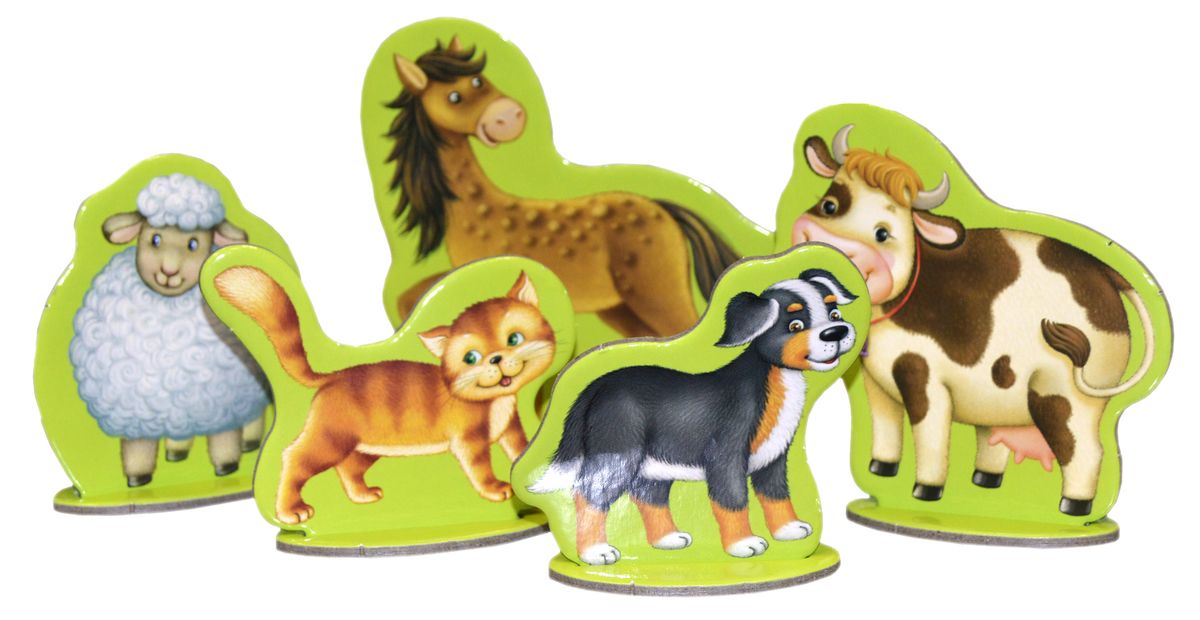 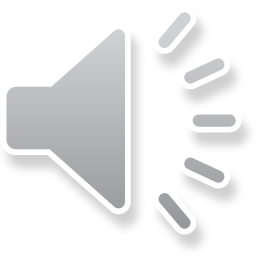 Начинай играть
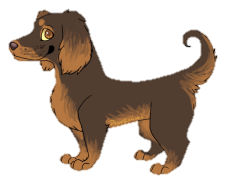 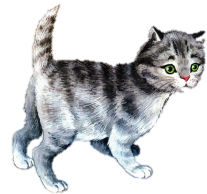 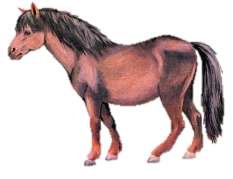 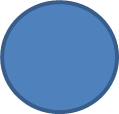 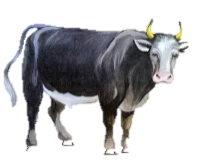 Как ты справился с заданием?
Отлично
Плохо
Игра
Назови домашних животных
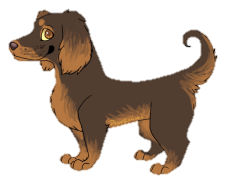 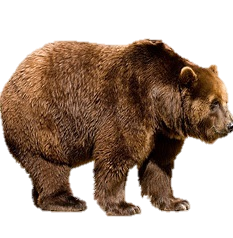 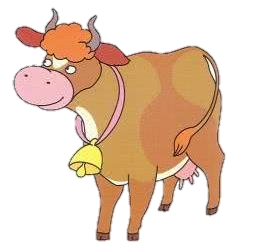 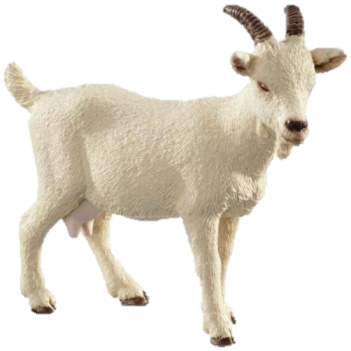 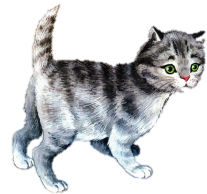 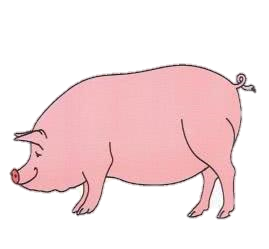 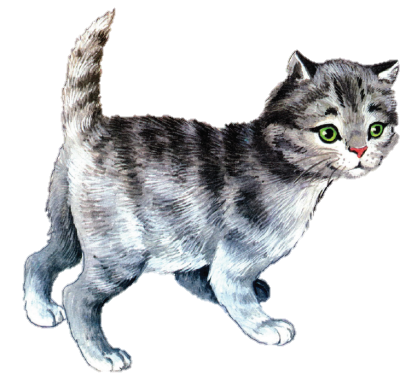 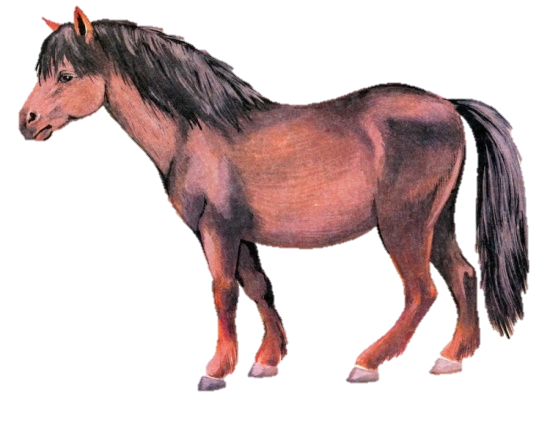 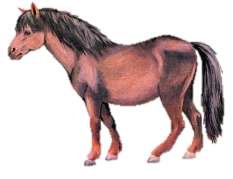 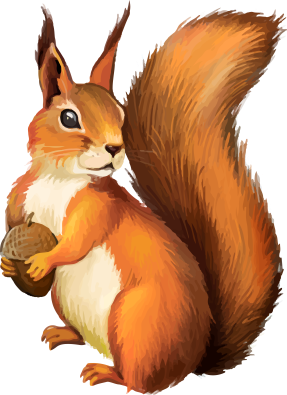 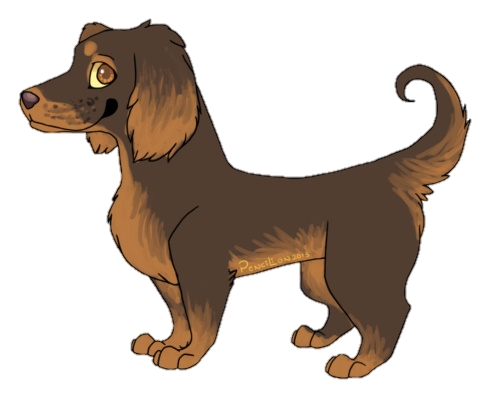 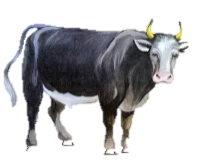 г
Кто где живет?
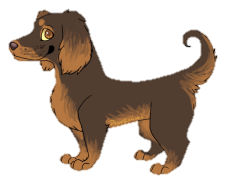 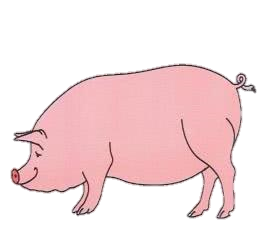 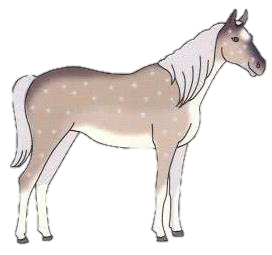 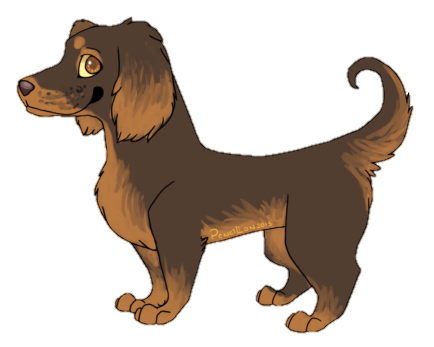 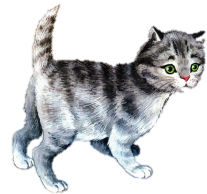 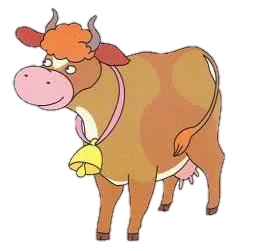 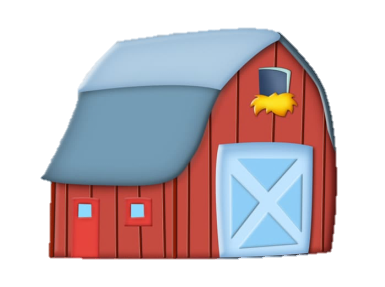 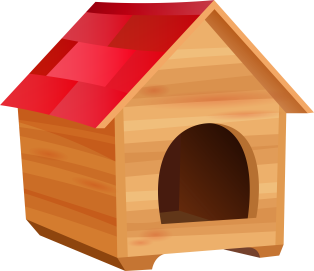 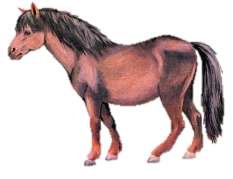 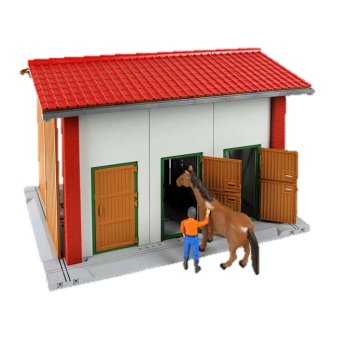 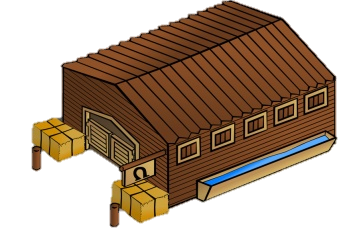 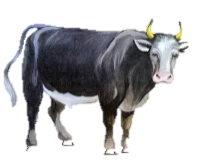 Кто чем питается?
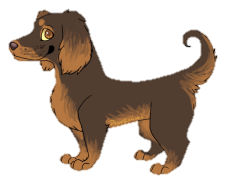 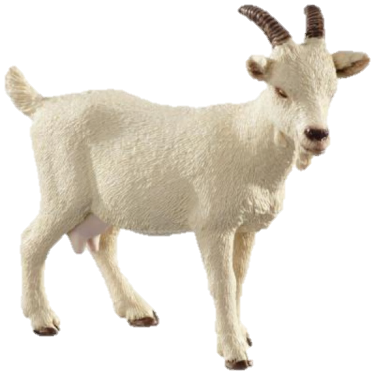 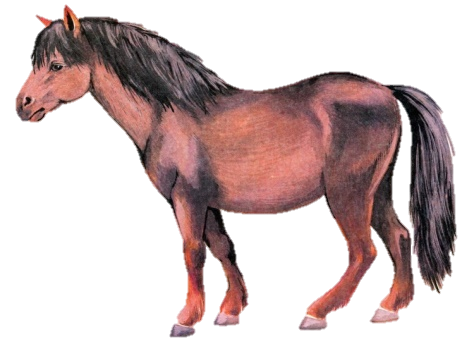 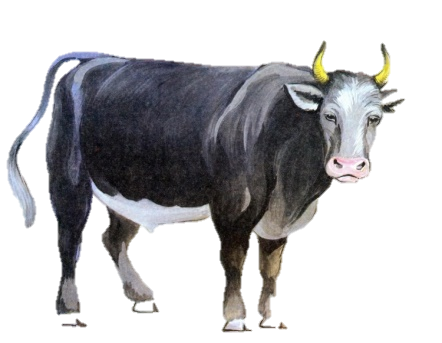 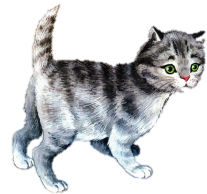 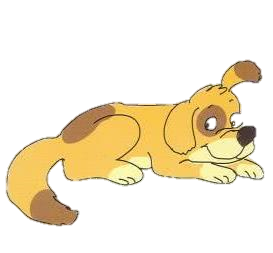 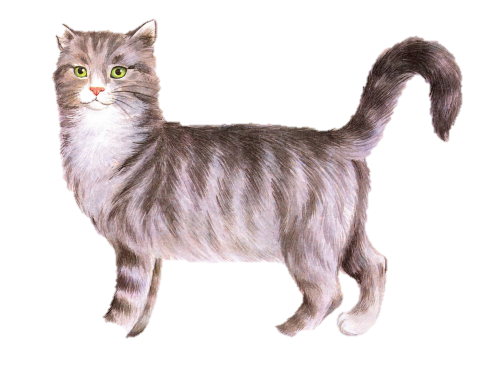 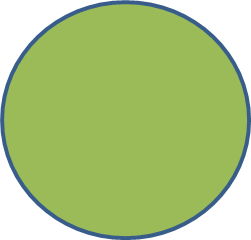 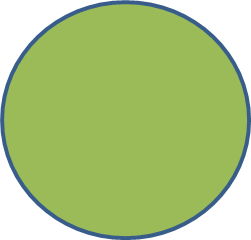 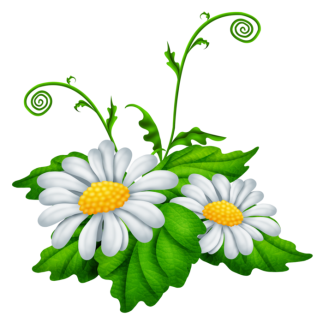 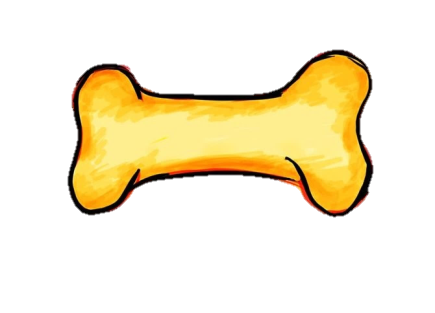 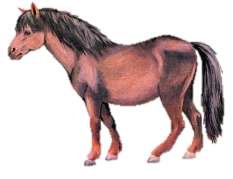 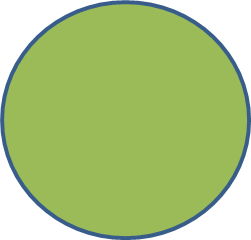 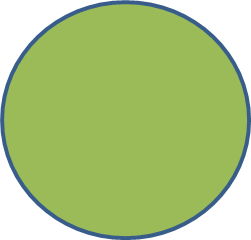 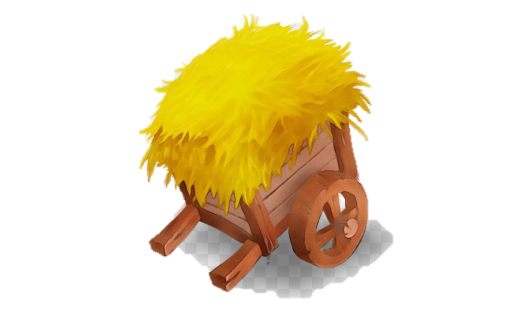 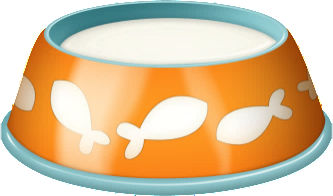 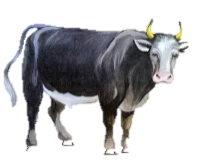 «Четвертый лишний»
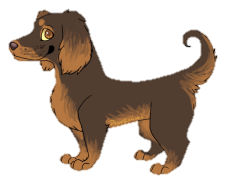 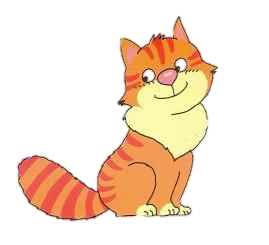 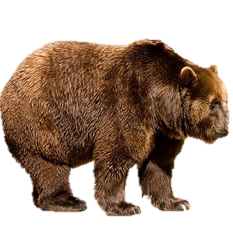 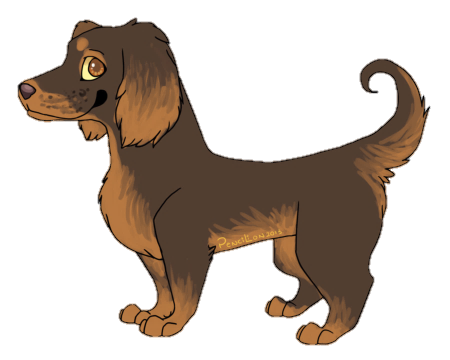 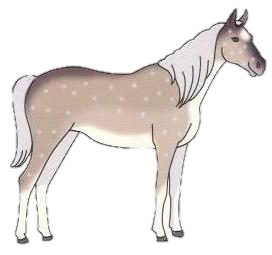 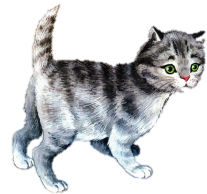 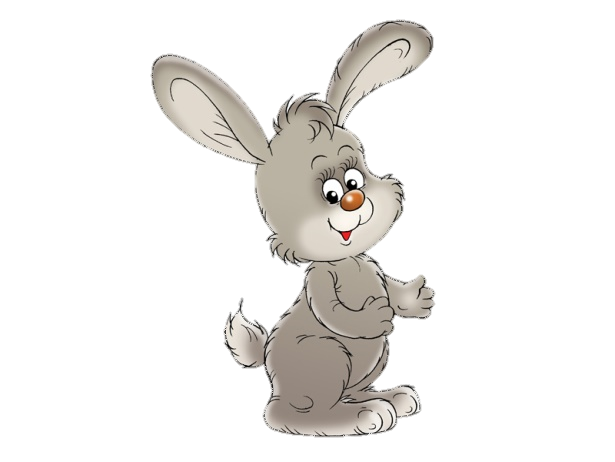 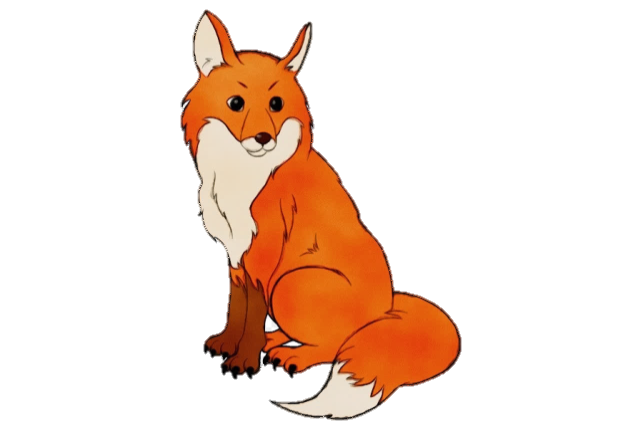 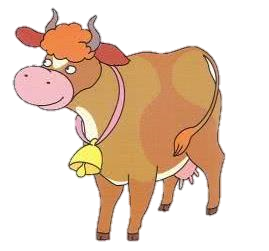 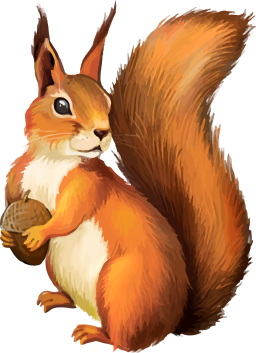 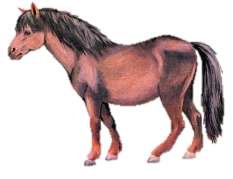 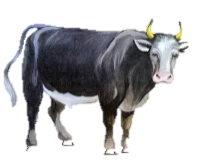 Вернуться на начало
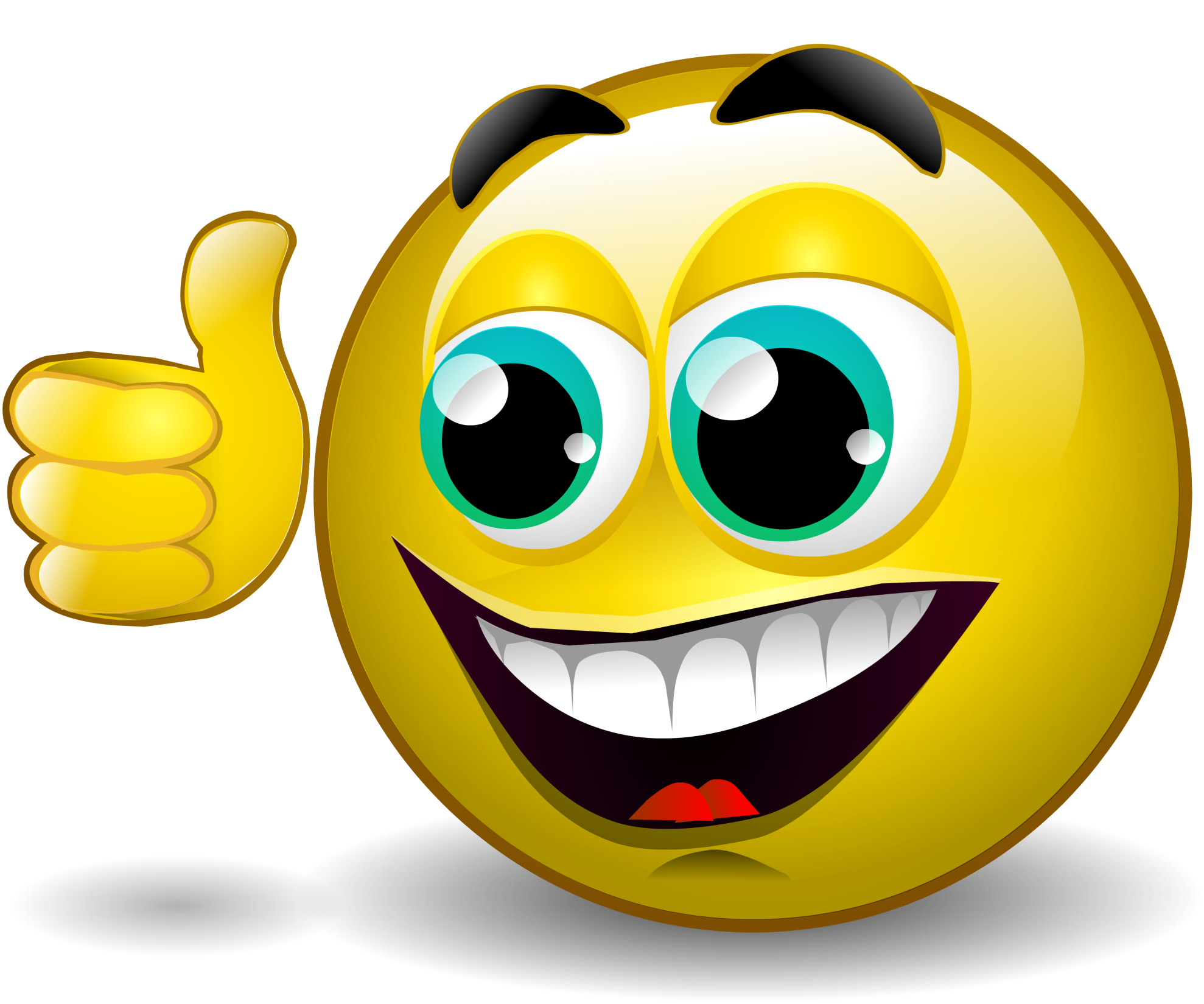 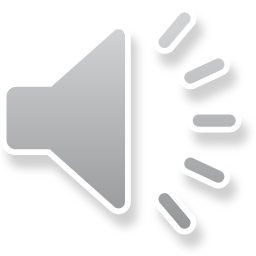 Вернуться на начало
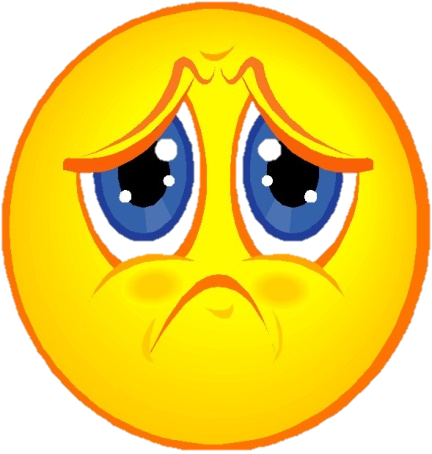 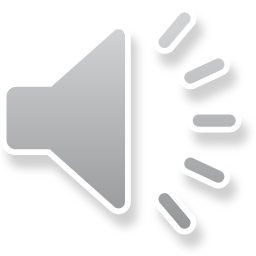 Вернуться на начало